U.E 4.7 s5Symptômes pénibles et  Alimentation, Hydratation en soins palliatifs promotion 2021-2024Ifsi Sarrebourg novembre 2023MARC DIETRICH
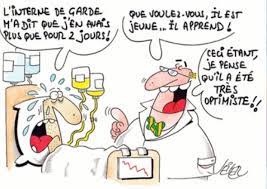 IFSI Sarrebourg 
Marc Dietrich 2022
Symptômes /Alimentation et Hydratation en soins palliatifs
Sauf la douleur
Au menu…
Plan de l’intervention :
Symptômes pénibles
Alimentation et hydratation
Les soins de bouche
M B a 55 ans, il vient d’être admis dans le service dans lequel vous travaillez. 
Il est atteint d’un cancer bronchique à petites cellules. Dans ses antécédents on note une schizophrénie avec une tendance à la potomanie. Il demande à fumer deux cigarettes après chaque repas.
Il a bénéficié de plusieurs cures de chimiothérapie et de radiothérapie.
Son IMC est inférieur à 16. Sa prise de sang montre une anémie à 8 gr par décilitre de sang. Mr B a du mal à se mouvoir et chaque effort est un vrai combat. Il s’épuise rapidement. 
Contre le douleur un traitement morphinique a été instauré et ce dernier est efficace. La nuit, il a du mal à dormir avec des épisodes de confusions. Il a aussi un encombrement bronchique qui le fait énormément tousser et cracher par intermittence du sang . 
Son ventre est ballonné cela fait une semaine qu’il n’a pas eu de selles. Il se plaint également de nausées.
Symptômes pénibles en fin de viemerci de les citer les causes
Symptômes en fin de vie
Prise en charge des symptômes : proposition d’approche 

Ecouter le patient et ses proches
Explorer la perception du symptôme (désirs / besoins)
Examiner 
Expliquer, rassurer
Observer

          Choisir la conduite thérapeutique appropriée (bénéfice / risque)
          Réévaluer
Symptômes pénibles en fin de vie
La fatigue(L’asthénie) = le bon sens 
Diagnostic infirmier = sensation accablante et prolongée réduisant la capacité habituelle de travail physique et mental
L’ASTHENIE
Symptôme subjectif, désagréable, allant de la lassitude à l’exténuation, créant un état général altérant les capacités de fonctionnement normal de l’individu

Evaluation indispensable car fort retentissement sur la qualité de vie
L’ASTHENIEMoyens non médicamenteux
Respect du rythme du patient 

 Kinésithérapie : mobilisations actives ou passives (bilan avec kiné)

 Massage et relaxation

 Soutien et accompagnement
Causes ?
L’ASTHENIE Traitement de la cause
Anémie (EPO, Transfusion)
 Déshydratation
 Cachexie : compléments nutritionnels ? – alimentation entérale et parentérale
 Infection : antibiothérapie
 Troubles métaboliques : HyperCalcémie : biphosphonates,  Baisse K, Dysnatrémies, Hypothyroïdie…
 Métabolisme musculaire altéré : exercice physique mesuré et modéré
 Douleur, nausées et vomissements (antiémétiques et corticoïdes), symptômes pénibles
 Inversion veille / sommeil : pas de corticoïdes l’après midi – somnifères
L’ASTHENIE Traitement de la cause
L’ASTHENIE                    Asthénie iatrogène
 Chirurgie 

 opioïdes = rotation

 chimiothérapie		     discuter de l’interruption 

 radiothérapie		              momentanée du ttt

 immunothérapie

 causes psychologiques : stress, anxiété, dépression: accompagnement, soutien psychologique, ttt médicamenteux, ttt alternes (relaxation, sophrologie, acupuncture…)
Perte de poids 80 % – faiblesse 66%
Anorexie 66%
Douleur: 89%
Dyspnée 50%; toux ; encombrement
Nausées 60% ; vomissements 30%
Constipation 52% ; occlusion
Confusion ; agitation 28-48%
Anxiété ; dépression
Troubles du sommeil
Hémorragie
Symptômes en fin de vie
L’anorexie
L’anorexie est un des symptômes les plus fréquents en phase palliative s’inscrivant le plus souvent dans un tableau de cachexie. 
L’anorexie pose directement le problème de l’alimentation, questionnement central en Soins Palliatifs à la fois pour le patient, les familles et les équipes soignantes.
Avant toute décision thérapeutique, il est important de faire une évaluation nutritionnelle du patient ou pas ? .
Symptômes en fin de vie / L’anorexie
Anorexie : 
Diminution ou perte rapide de l’appétit
ou
Absence de désir de manger

Cachexie :  

Etat de maigreur pathologique
et
Asthénie profonde
et
Dysfonction des organes 
Symptôme le plus fréquent en soins palliatifs
Symptômes en fin de vie
Anorexie / Cachexie
Les approches thérapeutiques

Pharmacologiques
Corticostéroïdes ( Médrol®, Cortancyl®)
Progestatifs de synthèse ( Mégace®)
Thalidomide® (effets immunomodulateurs et antinéoplasiques)
Testostérone et ses dérivés
Mélatonine
Bétabloqueurs ou Bétastimulants
Anticorps monoclonaux à l’IL6
Antidépresseurs tricycliques
Compléments alimentaires
Nutrition entérale ou parentérale ?
symptômes en fin de vie L’ANGOISSE / L’ANXIETE
Quasi-constante et inévitable chez un patient atteint d’une maladie potentiellement mortelle (de l’annonce du diagnostic jusqu’au décès)

Importance majeure du soutien de tous les intervenants, soignants, paramédicaux, médecins, psychologues, entourage. Demande présence, empathie, ne pas minimiser, rester calme

Parfois nécessiter de traiter (BZD). Peut aller jusqu'à des attaques de panique avec manifestations physiques importantes.
Symptômes en fin de vienausées:vomissements
Nausées / Vomissements :
Evaluation :
circonstances de survenue des nausées, aspect
si vomissements, noter le rythme, l’intensité du symptôme (EVA), la nature, 
la quantité, le mode de survenue, l’aspect

 Soins  :
PRISE EN COMPTE DE L’anxiété, ECOUTE, REASSURANCE DU PATIENT ?  
Contrôle des mauvaises odeurs? AERER LA Pièce
Adapter l’alimentation en fonction des goût
SOINS DE Bouche APRES CES SYMPTÖMES 
Proposer de petites quantités
Favoriser des repas froids OU TIEDES, liquides
Boisson gazeuse
Position semi assise
Environnement calme
La sonde naso gastrique ?
Symptômes en fin de vienausées:vomissements
Nausées / Vomissements
Les approches thérapeutiques
Pharmacologiques (au cas par cas et en fonction du contexte)
Phénothiazines et butyrophénone,
Benzamides substitué,
Antagonistes de la Sérotonine,
Antihistaminiques et anticholinergiques.
Symptômes en fin de viela constipation
La constipation :

Réduction de la fréquence des selles (moins de 3 selles/semaine) et/ou
Difficulté d ’exonération.
Constipation chronique : existence d ’au moins 2 des symptômes  suivants depuis plus de 3 mois :
Effort de défécation
Selles dures
Sensation d ’exonération incomplète
Moins de 2 selles par semaine
Symptômes en fin de viela constipation
Constipation : Attention pièges!

diarrhées? fausses diarrhées? fécalome?

incontinence urinaire? fécalome?

douleurs abdominales? opiacés?
Symptômes en fin de viela constipation
Facteurs favorisants la constipation ?
Symptômes en fin de viela constipation
Facteurs favorisants la constipation ? 
. Opioïdes 
.  Autres Médicaments : anti-dépresseur; anticholinergique (atropine); 
. Alitement
. Maladie
. Déshydratation
. Cachexie
. Pauvre apport fibre 
. Environnement 
. Obstruction mécanique
. Désordre métabolique : hypokaliémie; hypercalcémie 
…
Symptômes en fin de viela constipation
Eliminer en priorité l’occlusion!

Pharmacologiques
Laxatifs per os
Laxatifs par voie rectale: suppo, micro, lavements
Evacuation manuelle fécalome (midazolam®, Kalinox®)
Néostigmine: Prostigmine® sc
Symptômes en fin de viela constipation
Constipation :
Conseils Hygiéno-diététiques :Boissons, alimentation adaptée
Encourager la mobilité / l’activité
Massages du cadre colique
Surveillance : laxatifs
Attention au fécalome
Symptômes en fin de vie confusion /agitation
Confusion / Agitation 
Trouble de la conscience / attention
Troubles cognitifs: orientation, mémoire, langage, perception
Installation aiguë, subaiguë
Fluctuation dans le temps
En rapport avec pathologie organique
Transitoire et réversible
Associé à :
perturbation cycle nycthéméral
perturbation comportement psycho-moteur
perturbation émotionnelle
Symptômes en fin de vie confusion /agitation
Confusion / Agitation 
Phase prodromique (signes avant coureur d’une maladie) :
Insomnie
Cauchemars
Hypersensibilité
Trouble de l’humeur
Propos décousus
Diagnostic différentiel: démence, dépression ...
Etiologies:
Organiques: douleur, tumeurs cérébrales, AVC, infections, rétention urinaire, fécalome
Iatrogènes: nombreux médicaments, effets sec. traitement anticancéreux
roubles métaboliques: insuffisance organique, électrolytes, déshydratation
Psychologiques: état anxieux, dépression, mécanisme de
défense ?
Symptômes en fin de vie confusion /agitation
L’approche médicale

Evaluation, analyse des symptômes, mise en lien
Hydratation / nutrition (voie orale)
Traitement étiologique si possible
Traitement médicamenteux symptomatiques
Neuroleptiques sédatifs et antiproductifs: Haldol ® en 1ère intention, chlorpromazine
Benzodiazépines: alprazolam, lorazépam, midazolam
Symptômes en fin de vie confusion /agitation
Confusion agitation

Privilégier un environnement calme
Limiter le nombre d’intervenants
Diminuer les stimulations sensorielles
Etablir des liens temporels et spatiaux
Eviter le transfert dans un autre service
Eloigner tout objet potentiellement dangereux
Ne pas laisser seul, si possible
Accompagner l’entourage
Après l’amélioration de l’épisode, aborder le vécu, clarifier et expliquer
Symptômes en fin de vie la dyspnée
La dyspnée 
« Sensation subjective de difficulté respiratoire, non nécessairement en lien avec l'exercice physique, contraignant le patient ».

à augmenter sa ventilation
à réduire son activité »

Sévérité non corrélée à la gravité de la pathologie causale
La dyspnée " est ce que le patient dit qu'elle est ".
Symptômes en fin de vie la dyspnée
La Dyspnée  : étiologie

Etiologies respiratoires:
 
Dyspnées secondaires à une pathologie tumorale:
Dyspnées secondaires au traitement anticancéreux:
Dyspnées d'origine médicamenteuse : Cordarone®, 
Autres étiologies pulmonaires : BPCO, asthme, pneumothorax, infections pleuro-pulmonaires, embolie pulmonaire
Etiologies neurologiques
Etiologies cardiovasculaires
Etiologies métaboliques (acidose métabolique )
Etiologies digestives (dyspepsie) 
Etiologies psychogènes (stress)
Soins infirmiers que proposez vous pour un patient dyspnéique ?
Symptômes en fin de vie la dyspnée
Observation clinique et ressenti du patient
Environnement aéré et reposant
Position ½ assise, bien calé
Courant d’air frais
Porte ouverte, chambre calme mais pas d’isolement, sonnette à disposition
Oxygénothérapie
Discutée en soins palliatifs : ne la maintenir que si le patient est amélioré par celle-ci. Ne pas traiter un chiffre de saturation
Attention aux escarres d’oreilles, nez…
Bénéfice parfois inférieur à la gêne occasionnée
Symptômes en fin de vie la dyspnée
Démarche rassurante et apaisante:
réévaluer, expliquer jusqu’ou ?, écouter, laisser le patient exprimer ses craintes
Au domicile ?
Calmer l’anxiété ? 
Relaxation
Associer l’entourage, repérer les personnes ressources, limiter le nombre de visiteurs
Rassurer le patient et son entourage, comment ? 

Soins corporels :
Humidification des muqueuses et du visage, soins de bouche 
Massages légers et relaxants
Aide à l’expectoration, kinésithérapie respiratoire si possible
Aspiration douce buccale (nuancée, seulement si nécessaire)
Evaluer le bénéfice des soins de confort
Symptômes en fin de vie la dyspnée
Traitements étiologiques (aérosols, stents, endoprothèses, radiothérapie, antibiothérapie ,transfusion, antalgique)
Traitements médicamenteux:
Morphiniques: diminuent la perception de la dyspnée, diminuent la fréquence respiratoire
Benzodiazépines: diminuent l’angoisse et la sensation d’étouffement
Diurétiques :
Oxygénothérapie: discutée en SP car assèche les muqueuses
Anticholinergiques: assèchent les sécrétions bronchiques (râles agoniques)
Bronchodilatateurs :
Symptômes en fin de vie la dyspnée
Dyspnée et Morphine   
La morphine est sous utilisée dans cette indication Elle diminue:
Sensation de dyspnée
Sensibilité des centres respiratoires à l'hypoxie et à l’hypercapnie
Consommation d'oxygène
Permet l’amélioration d’une décompensation cardiaque
Travail respiratoire
Activité du centre de la toux
Douleur
Anxiété
Symptômes en fin de vie encombrement bronchique
Encombrement Bronchique 
Définition : Hypersécrétion bronchique avec difficultés d ’expectoration
Conduite à tenir
Humidification de l’air inspiré à favoriser
Privilégier la position semi-assise
Présence, écouter, rassurer
Symptômes en fin de vie encombrement bronchique
Encombrement bronchique  ; en fonction de l’état et du souhait du patient
	
                                           
Expectoration possible :
»	Fluidifiants
»	Antibiotiques si sepsis
»	Kinésithérapie douce
Expectoration impossible (fatigue, toux inefficace)
»	Aspiration
»	Arrêt fluidifiants
»	Antibiothérapie à poursuivre si nécessaire
         Encombrement terminal / râles d’agonie
»	Anticholinergiques: Scopolamine®, Scoburen®
»	Diminution des apports hydriques
Symptômes en fin de vie
Situations extrêmes en soins palliatifs : détresse respiratoire et hémorragie cataclysmique 

Expérience traumatisante pour le patient et l’entourage
Risque prévisible, donc à anticiper
Informer : malade? soignants? proches?
Retour à domicile peut être compromis
Conduites à tenir et prescriptions anticipées: exemple de la sédation dite profonde et continue
Hippocrate, médecin grec de l'Antiquité (5e siècle av. J. -C.) 
« Que ton alimentation soit ta première médecine ».
Quelques dictons….
L'honnêteté ne fait pas manger. ...
Manger est humain, digérer est divin. ...
 Manger peu, chasse beaucoup de maladies. ...
 La vie doit se manger pour vivre. ...
 Manger est un vrai bonheur. ...
 Il faut manger pour vivre et non pas vivre pour manger. … 
 Manger c'est sacré, ne pas manger c'est pêché. ...
 Quand l’appétit va tout va . …et la dépression…
Manger par plaisir ou obligation ?
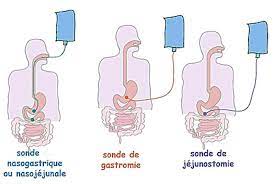 Manger par plaisir ou obligation ?
ALIMENTATION

Adapter l’alimentation régulièrement

Se poser les bonnes questions : interruption momentanée de l’alimentation orale? alimentation par voie parentérale? pose d’une sonde naso-gastrique? parfois gastrostomie ? BUT ? 
L’assistance alimentaire n’est indiquée que si le bénéfice attendu est suffisamment durable et sans contrainte déraisonnable pour la qualité de vie du patient
Manger par plaisir ou obligation ?
Évaluer : 

les goûts et désirs du patient, alimentation plaisir
les difficultés (dysphagie, fausses routes, nausées/vomissements, douleurs…)
l’état psychologique (dépression, anxiété, repli sur soi)
le pronostic (court, moyen, long terme)
éliminer une cause iatrogène médicamenteuse
examiner la bouche
Manger par plaisir ou obligation ?
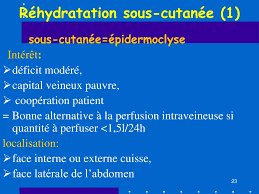 Manger par plaisir ou obligation ?
Avoir faim entraine un désir celui de vouloir manger qui apporte normalement du plaisir. 
raisonnement de bien portant : histoire de la cuisine  à l’usp
Se forcer  à manger ou forcer l’autre devient source de malaise physique et ou souffrance psychologique pour le patient, l’entourage et les soignants. (Repas apporter par les familles)
Un petit travail sur …quoi d’ailleurs ?
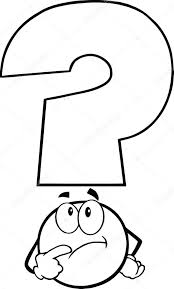 Représentations, croyances et valeurs symboliques de l’alimentation
Représentations
Croyances….
Représentations, croyances et valeurs symboliques de l’alimentation
1/ L’alimentation est source de vie, symbole de croissance, de force, d’énergie ( dès la naissance).
2/ Nourrir le patient peut être considéré par les proches et les soignants comme un devoir de solidarité, un acte d’humanité, de compassion (image des camps de concentration).
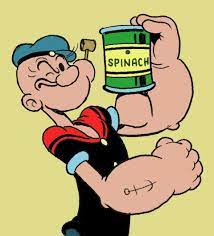 Représentations, CROYANCES et valeurs symboliques de l’alimentation
3/ L’alimentation est un besoin fondamental; en fin de vie elle peut être l’une des dernières sources de plaisir ou de déplaisir ( la dernière cigarette).
4/ Elle est également une composante importante de la vie sociale. Du fait des différentes cultures, religions, croyances, il est important de prendre en compte la singularité de chaque patient (image de soi : dignité).
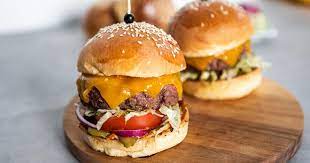 Alimentation et amaigrissement
Anorexie : c’est un symptôme qui correspond à une perte d’appétit partielle ou complète. Le malade peut aussi avoir de l’appétit mais ne peut s’alimenter a cause de nausées ou de dégout de la nourriture
Courte : elle fait partie des réactions naturelles du corps
Longue : elle est source de dénutrition  
Asthénie
Amaigrissement: IMC en soins palliatifs - la balance – feuille de suivi alimentaire
Alimentation et dénutrition
La dénutrition :
Elle est primaire si elle est induite par une cause primaire
Elle est secondaire des suite d’une autre infection
Il existe deux mécanismes : hypermétabolisme  et la carence d’apports
Dénutrition
1/ hypermétabolisme : par exemple, les grands brûlés – chirurgie lourde – escarreS, la dépense énergétique au repos  augmente.
dénutrition
2 / la carence d’apports 
Il s’initie un jeûne qui évolue en plusieurs étapes :
Jeûne immédiat : depuis moins de douze heures : insuline     glucagon     cela entraine une stimulation de la lipolyse et une oxydation des acides gras puis une cétogenèse  (corps cétoniques )pour un apport énergétique au cerveau  . 
Jeûne court : de douze heures à trois quatre jours. La sécrétion d’insuline     il y a une baisse de la glycémie. L'organisme fabrique du glucose à partir des acides aminés des protéines musculaires. La cétogenèse se poursuit.
dénutrition
.Jeûne prolongé : de 5 JOURS à PLUSIEURS Semaines. Les corps cétoniques plasmatiques augmentent            vers une maigreur pathologique : la cachexie qui s’accompagne d’une asthénie profonde        dysfonctionnement des organes  
. Phase terminale : les réserves lipidiques sont épuisées – les taux plasmatiques d’acides gras et de corps cétoniques          la glycémie remonte avec une mobilisation des protéines squelettiques.
Une règle simple : au cas par cas 
Cela se discute avec le patient et la famille .
Arrêt de l’alimentation et de l’hydratation
Sentiment d’abandon 
Peuvent être vécues par l’entourage comme une euthanasie « passive »
Peut évoquer un dépérissement, une mort prochaine
Continuer l’alimentation et l’hydratation
Sentiment acharnement ou d’obstination déraisonnable 
Pression de l’entourage : « pour aller mieux il faut manger »  Dégout de la nourriture, nausées, vomissements
Un exemple
Vincent lambert 42 ANS INFIRMIER DCD CHU REIMS en 2019 
état pauci-relationnel SUITE a UN ACCIDENT DE VOITURE 2008
Nourri par sonde gastrique 
de 2013 à 2019 AFFAIRE Médiatisée
 Le 2 juillet, le Dr Sanchez interrompt la nutrition et l'hydratation artificielles de Vincent Lambert pour la troisième fois depuis 2013. Le précédent protocole d'arrêt avait été interrompu en mai dernier suite à la décision de la cour d'appel de Paris à la demande des parents de l'ancien infirmier. Le 8, les parents annoncent qu'ils ne déposeront plus de recours. Le 11 juillet 2019, sa famille annonce le décès de Vincent Lambert «à 8h24 du matin».
Février 2016, la loi Claeys-Leonetti
Le texte de loi prend s’inspire de l’affaire lambert 

le texte lève toute ambiguïté sur l’hydratation et la nutrition artificielles pour les personnes en fin de vie : elles sont bien considérées comme des traitements, et non comme des soins. Et peuvent de ce fait être arrêtées à la demande du patient, du médecin.
 notamment les données exprimées directement par le malade ou par ses directives anticipées, ou bien par sa personne de confiance et à défaut par les avis familiaux ou à la suite d’une décision médicale / d’une Décision Collégiale.
Février 2016, la loi Claeys-Leonetti
La procédure constitue à arrêter la nutrition et l'hydratation artificielles, tout en mettant en œuvre une "sédation profonde et continue" jusqu'à sa mort. Cette procédure est encadrée par la loi Claeys-Leonetti de 2016, qui interdit l'euthanasie et le suicide assisté mais autorise l'arrêt des traitements en cas "d'obstination déraisonnable". Selon cette loi, les traitements peuvent être "suspendus" lorsqu'ils "apparaissent inutiles, disproportionnés ou lorsqu'ils n'ont d'autre effet que le seul maintien artificiel de la vie". La décision doit être prise par les médecins de façon "collégiale".
Quand une personne ne peut exprimer sa volonté, comme Vincent Lambert, la "sédation profonde et continue jusqu'au décès" est "une mesure de précaution" pour être sûr "que le patient ne souffre pas", selon les recommandations de la Haute Autorité de santé (HAS). Pour la sédation, on utilise le midazolam en intraveineuse. Ce médicament de la famille des benzodiazépines est puissant et son action rapide. Avec l'arrêt simultané de l'hydratation et de l'alimentation.
Février 2016, la loi Claeys-Leonetti
Il est important de ne jamais faire peser le poids de la décision sur les proches (la responsabilité étant portée par le médecin référent) et de les accompagner en raison de la dimension symbolique de tout arrêt de traitement.
Autre exemple
. Ex : patient 80 ANS ayant fait un avc massif / procédure collégiale
Arrêt ou poursuite de l’alimentation 
Avec le patient, ses proches 
Avec l’équipe
Meurt-ON DE SOIF OU DE FAIM SI LA NOURRITURE OU L’HYDRATATION Entérale OU Parentérale sont Arrêtées ?
Va t’il souffrir de la soif ?
Va t’il souffrir de la soif ?
La perception de la soif diminue avec l’âge, probablement par perte de la sensibilité des osmorécepteurs et/ou des barorécepteurs. Chez le sujet jeune, la sensation de soif apparaît lorsque l’osmolalité plasmatique dépasse 292 mmol/kg , alors que chez le sujet âgé sain cette sensation n’arrive que pour des augmentations supérieures à 296mmol/kg.

Références:
Phillips PA, Rolls BJ, Ledingham JGG et al. Reduced thirst after water deprivation in healthy elderly men. N Engl J Med 1984; 311:753- 759.
Miller M Water. Metabolism in the elderly in health d disease aging changes affecting risk for hypernatremia and hyponatremia. Hydratation and aging. Serdi Publisher 1998; 59-81.
Winter SM. Terminal Nutrition : Framing the debate for the Withdrawal of nutritional support in terminally ill Patients. Am J Med 2000; 109: 723-6
La grande majorité des patients en fin de vie n’a pas de sensation de soif

et lorsqu’elle existe, cette sensation est soulagée par la prise orale de petites quantités de boissons, de glaçons et par les soins de bouche. 

La sensation de soif est par contre directement liée à la bouche sèche; les soins de bouche réguliers la soulagent. (sensibiliser les équipes)


Références:
-McCann RM,Hall WJ, Groth-Juncker A. Comfort care for terminally ill patients: the appropriate use of nutrition and hydratation. JAMA 1994; 272(16):1263-1266
-Burge FI. Dehydratation symptoms of palliative care cancer patients. J Pain Sympt Manag 1993 ; 8(7):454-464.
Oriot D., Lassaunière JM. Physiopathologie et sémiologie de l’arrêt de la nutrition et de l’hydratation. Med Palliative 2008 ; 7 : 310-14
Va t’il souffrir de la soif ?
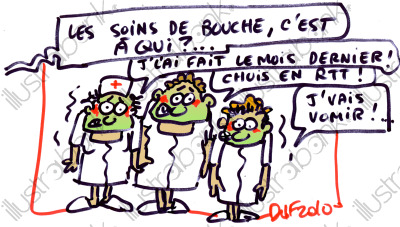 Va t’il souffrir de la soif ?
La déshydratation entraîne la sécrétion d’opioïdes cérébraux ayant une action antalgique. Le jeûne complet aurait le même effet. Certains auteurs pensent que la déshydratation a aussi un effet bénéfique en termes de confort en diminuant le volume urinaire, les vomissements, l’encombrement bronchique, l’ascite, voire les œdèmes péri tumoraux entraînant ainsi une diminution de la douleur.
La déshydratation entraînant une insuffisance rénale, il peut être nécessaire d’adapter les traitements (posologie, molécules).
Références:
-Majeed N., Lason W., Przewlocka B. Brain and peripheral opioid peptides after changes in ingestive behavior. Neuroendocrinology 1986;42:267-72.
-Printz LA Is withholding hydration a valid comfort measure in the terminally ill ? Geriatrics 1988;43 (11): 84-88
-Dunphy K, Finlay I, Rathbone G, Gilbert J Rehydration in palliative and terminal care: if not- why not? Palliative Medecine 1995;9:221- 228.
L’hydratation IV n’améliore pas en fin de vie la sensation de soif d’après plusieurs auteurs. 
                      De plus, ses effets secondaires potentiels ne sont pas négligeables avec un risque 
                      d’augmentation de l’encombrement pulmonaire et pharyngé, d’oedèmes périphériques 
                     et de vomissements.

                      La perfusion sous cutanée est mieux tolérée mais n’est pas dénuée d’effets secondaires : 
                      hématome, douleur au point de ponction, œdèmes.
                     (organes génitaux externes, membres inférieurs, lombes), encombrement trachéal et bronchique.

Références:

-Musgrave CF, Bartal N, Opstadt J. The sensation of thirst in dying patients receiving IV hydratation. J. Palliat Care 1995;11(4):17-21.
-Lamande M., Dardaine- Giraud V., Ripault H., Chavanne D., Constans T. Utilisation de l’hypodermoclyse en gériatrie : étude prospective sur 6 mois, Age et Nutrition 2004, 15 : 103-7
Va t’il souffrir de la soif ?
Et la faim il va en souffrir ?
Et la faim il va en souffrir ?
Dans la majorité des cas, la phase terminale d’une maladie grave s’accompagne d’une anorexie 

absence d’appétit, voire dégoût de la nourriture et  absence de 
sensation de faim ou d’une satiété précoce 
(sensation de satiété après quelques bouchées).



Références:
Mc Cann RM, Hall WJ, Groth-Juncker A. Comfort care for terminally ill patients. JAMA 1994; 272:1263-1266.
Sarhill N, Mahmoud F, Walsh D et col. Evaluation of nutritional status in advanced metastatic cancer. 
Support Care Cancer 2003;11: 652-
Et la faim il va en souffrir ?
Dans le cas des pathologies cancéreuses et infectieuses, la dénutrition observée est due à la diminution des apports (dénutrition exogène) mais aussi à la maladie (dénutrition endogène).




Références :
-Ferry M., Alix E., Bocket P, Constans T., Lesourd B., Vellas B. Nutrition de la personne âgée : Aspects fondamentaux, cliniques et psychosociaux. Editions Berget Levrault ; 227pages, Juin 1996.
-Morley JE, Thomas RT, Wilson MM. Cachexia: pathophysiology and clinical relevance. Am J Clin Nutr 2006; 83: 735-43
Et la faim il va en souffrir ?
L’alimentation entérale par sonde nasogastrique ou par 
gastrostomie expose à diverses complications
dont la principale est la pneumopathie d’inhalation mais aussi l’inconfort 
Et c’est utile pour qui ?? 




Références:
Finucane TE, Christmas C, Travis K Tube feeding in patients with advanced dementia. A review of the evidence JAMA 1999; 282: 1365- 70.
Gillick MR Rethinking the role of tube feeding in patients with advanced dementia N Engl J Med 2000; 342:206-10.
Stratégie de prise en charge en matière de dénutrition protéino-énergétique chez le sujet âgé. Recommandations Professionnelles HAS 2007.
Casaret D, Kapo MD, Caplan A. Appropriate use of artificial nutrition and hydration – Fundamental principles and recommandations. N Engl J Med 2005; 354 (12): 2607-12.
Et la faim il va en souffrir ?
Le jeûne induit une production de corps cétoniques qui auraient un effet anorexique central.
 



Référence:
-Elliot J, Haydon D., Hendry B. Anaesthetic action of esters and ketones : evidencec for an interaction with the sodium channel protein in squid axons. J. Physiol. 1984; 354:407-18
ET L’ETHIQUE ?
ET L’ETHIQUE ?
S’appuyer sur ce que le malade a pu dire avant : existence de directives anticipées, consultation de la personne de confiance si désignation ou sur ce qu’il transmet actuellement à travers son comportement ou sa coopération aux soins.

L’arrêt de l’alimentation ne signifie par l’arrêt des soins. L’absence de médicalisation « visible » n’est pas un abandon du malade : expliquer ce qui est fait d’autre… Mettre une perfusion d’hydratation demande beaucoup moins de temps et d’attentions que des soins de bouche répétés et une proposition de boissons régulière.

Ne pas faire peser le poids de la décision sur la famille : donner des avis argumentés et attendre les commentaires éventuels. Ne pas confondre procédure collégiale de décision et responsabilité de la décision qui reste celle du médecin.
ET L’ETHIQUE ?
Anticiper (principalement dans le cadre d’une démence avancée) : repérer les familles qui orientent beaucoup leur relation, leurs visites sur la prise alimentaire, les repas, car elles risquent de se trouver très déstabilisées au moment où les difficultés pour alimenter ou hydrater leur parent vont survenir. Avoir des entretiens réguliers pour les préparer à cette éventualité.
 
Expliquer qu’il ne faut pas projeter sur le malade ses propres angoisses de « personnes en bonne santé » face à « si je n’avais plus à boire , ce serait horrible…. ». Dans un contexte de fin de vie ou de maladie grave, le métabolisme, les sensations, le vécu sont différents.
ET L’ETHIQUE ?
En cas de prescription de perfusion sous cutanée pour « désangoisser » la famille, pour diminuer la culpabilité de l’équipe (médecin compris) des limites s’imposent : si des oedèmes ou un encombrement, si une douleur au point de ponction apparaissent, la perfusion sera  arrêtée ; 
si le malade arrache la perfusion, il n’est pas envisageable de mettre en place une contention dans un contexte de fin de vie.

Référence:
Devalois B, Gineston L, Leys A. Controverse « peut on ou non discuter d’un éventuel arrêt de la nutrition/hydratation médicalement assistée ou doit-on les considérer comme des soins de base ? ».Med palliative 2008.7 : 222-8.
Alors concrètement ?
Comment palier les besoins nutritionnels en fin de vie ?
En phase palliative, on favorise l’alimentation et l’hydratation « plaisir », sans objectif nutritionnel. 
 Surveiller l’état buccodentaire
 Tenir compte des goûts et des habitudes du patients
 Installation adaptée et confortable du patient
 Faire appel à un diététicien si nécessaire
 Fractionner les repas, jouer sur la présentation, les quantités
 Eviter les odeurs fortes
 Donner du temps au patient
 L’aider à manger
Soins de bouche
Le soin de bouche reflète 
la qualité du soin.
La bouche : outil de communication
Du premier cri au dernier souffle notre bouche est présente tout au long de notre vie :
- Les mimique, les grimaces, les sourire
- Les dents, la coloration des lèvres
- La parole, les sons
- L’haleine
La bouche, fonction esthétique
Du plaisir des yeux au yeux du désir
A l’envie de ne pas voir ( les édentés)
Le paraitre, la bouche et le sourire outil de communication au travail, en société, 
    et en politique
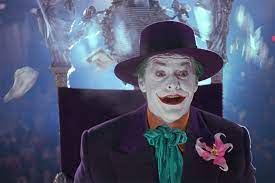 La bouche alimentation / RESPIRATION
La bouche organe du gout et du plaisir
La bouche organe du souffle, participe à la respiration
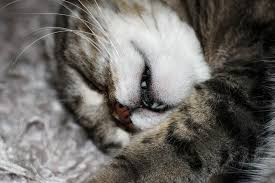 La bouche
La salive :
Rôle lubrifiant dans l’élocution et la mastication
Rôle sur l’équilibre bactérien de la flore buccale
La bouche
Soin de bouche / soin délaissé


Une bouche propre 
préserve la dignité de chacun
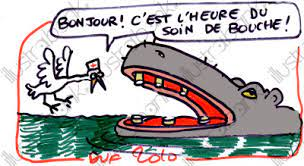 La bouche
Rôle propre de l’ide …mais aussi du reste de l’équipe AS…médecin…kiné…l'équipe…
La famille …
La bouche
Quelques réticences : 
Soin considéré comme non prioritaire
Dégoût , Répulsion
Matériel bucco-dentaire non adapté ou manquant
La bouche
Les patients pas toujours coopérants :
Intrusion dans leur intimité
Peur de la douleur
Le sentiment de dévalorisation liée à la perte d’autonomie peut conduire au refus du soin
Les soins de bouche en soins palliatifs
Objectifs : Maintenir ou restaurer l’état buccal pour permettre au malade de :
s’alimenter (alimentation plaisir)
Communiquer (parole / SOURIRE / BAISSER)
Optimiser le confort et le bien être
Les soins de bouche en soins palliatifs
Un défaut d’hygiène bucco-dentaire :
Sensation de soif
Mauvaises odeurs (halitose)
Élocution difficile ( double palais)
Des difficultés de déglutition
Les soins de bouche en soins palliatifs
Soins de bouche de base :
Brosse à dents et dentifrice
Batônnets en mousse étoilés
Abaisse langue et compresses
A adapter selon le patient
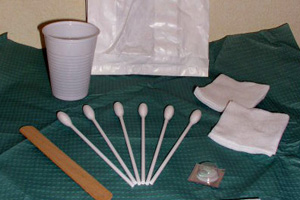 Les soins de bouche en soins palliatifs
avant le soin on explique au patient et après le soignant fait au mieux  :
Dents 
Intérieur des joues
Palais
langue
Les soins de bouche en soins palliatifs
Utilisation de :
Boissons gazeuses : Eau gazeuse, coca-cola
Eau bicarbonatée ou eau du robinet
Mais aussi :
Bonbons acidulés, glace, sorbet, jus de fruits, ananas en morceau frais ou en conserve
éviction d’aliments irritant (vinaigrette, moutarde …)
Les soins de bouche en soins palliatifs
Cause Xérostomie : sécheresse buccale 
Déshydratation
Respiration bouche ouverte
Traitement radiothérapie ou chimiothérapie ou certains médicaments
L’oxygénothérapie
Les soins de bouche en soins palliatifs
Prise en soin de la xérostomie :
Soins de bouche de base
Batônnets glycérinés ( attention corps gras et oxygène)
Du baume à lèvre
EAU Gélifiée 
Un brumisateur
De la salive artificielle SUR PM : Aquaesyal® / Artisial®
Sur pm Lansoyl ®
Les soins de bouche en soins palliatifs
Bouche sale et halitose 
Salive épaisse, présence de croûtes, dents sales recouvertes de plaques dentaires, (dentiers), présence de débris alimentaires.
Haleine fétide due à une déshydratation, absence de prise alimentaire par la bouche, infections et tumeurs locales et certaines pathologies.
Les soins de bouche en soins palliatifs
Prise en soins :
Soins de bouche de base
Sur prescription : flagyl ®, bétadine buccale, 
Les désinfectants buccaux sont à bannir causes de douleurs/destruction de la FLORE MICROBIENNE DE LA BOUCHE( hextril®, eludril®)
Les soins de bouche en soins palliatifs
Autres états de bouche : 
Bouche mycosique
Bouche ulcérée / Mucite due au chimiothérapie et radiothérapie 
Bouche hémorragique
Bouche douloureuse
Mucite due au chimiothérapie et radiothérapie
Les soins de bouche en soins palliatifs
Ne pas oublier les prothèses dentaires 
Le soin du nez peut accompagner le soin de bouche
Les soins de bouche en soins palliatifs
Et pour finir … LA FREQUENCE des soins de bouche …manque de temps…
TRAVAIL D’EQUIPE…
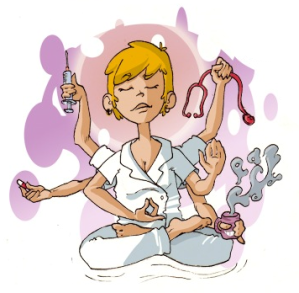 Bulletin palli-science sur internet
Recommandations sfap